Reunião Anatomoendoscópica
Dra. Ana Carolina Strake Navarro
Dra. Renata Nobre Moura
Dr. Christiano Sakai
Dra. Elisa Ryoka Baba
Serviço de Endoscopia Gastrointestinal 
HCFMUSP
JSC, masculino, 29 anos
Diagnóstico de Doença de Crohn desde 2004 (outro serviço)

No momento do diagnóstico apresentava: 
    
    diarréia (10-15X/dia) com muco e sangue
    dor abdominal
    dor articular
    lesões perianais
Iniciou acompanhamento com serviço de Coloproctologia HC-FMUSP em 2007

Em 2010 : diagnóstico de HIV

Sintomas atuais: 
    Dor abdominal diária
    Diarréia 4-5X/dia com muco
VIDEO
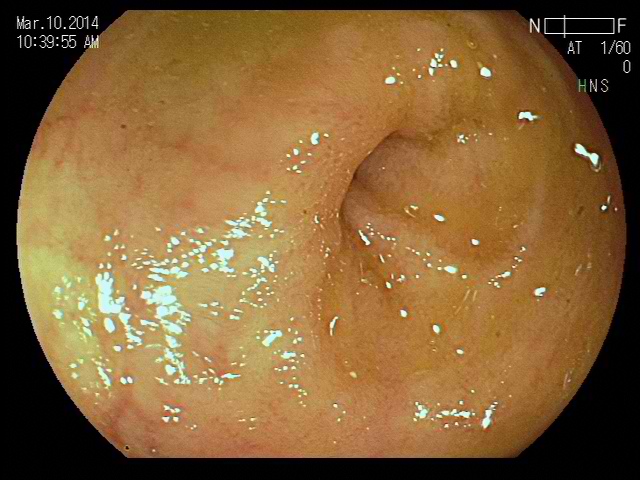 COLONOSCOPIA 10/03/14
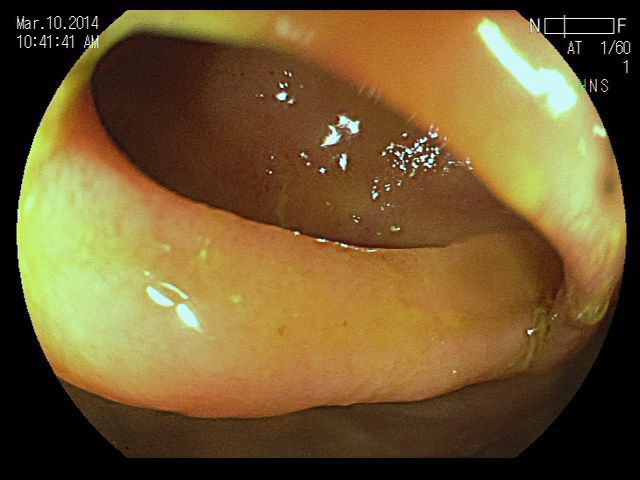 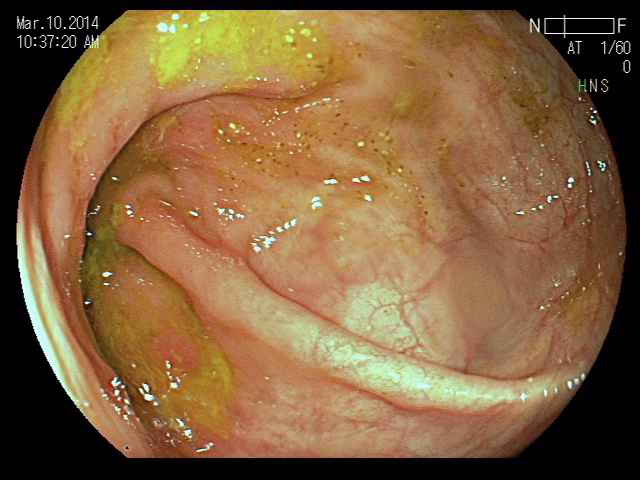 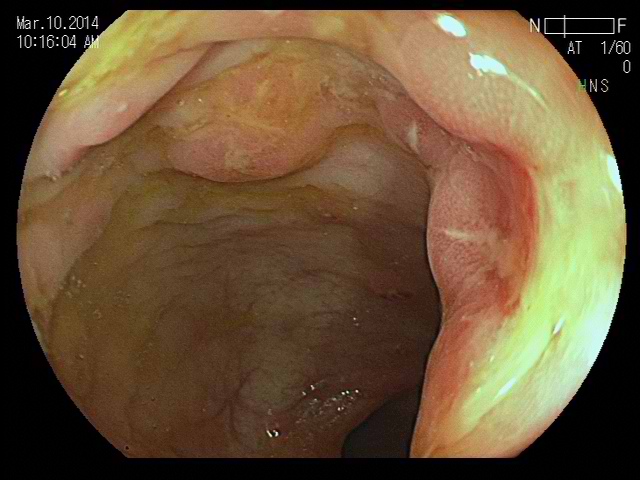 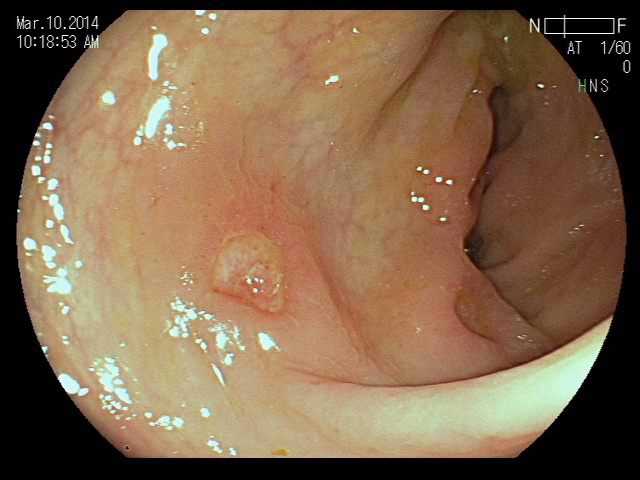 COLONOSCOPIA 10/03/14
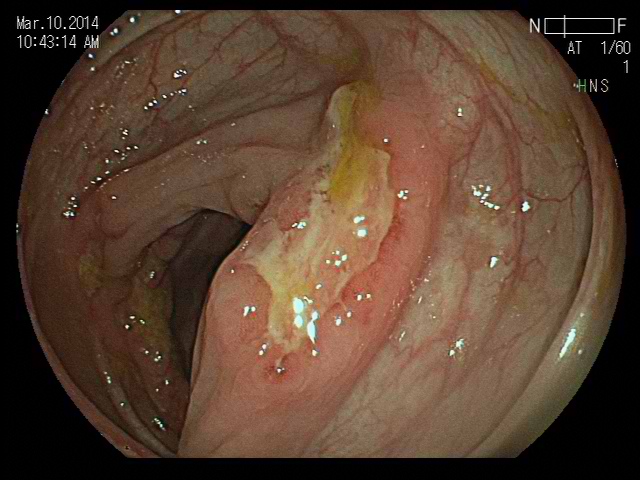 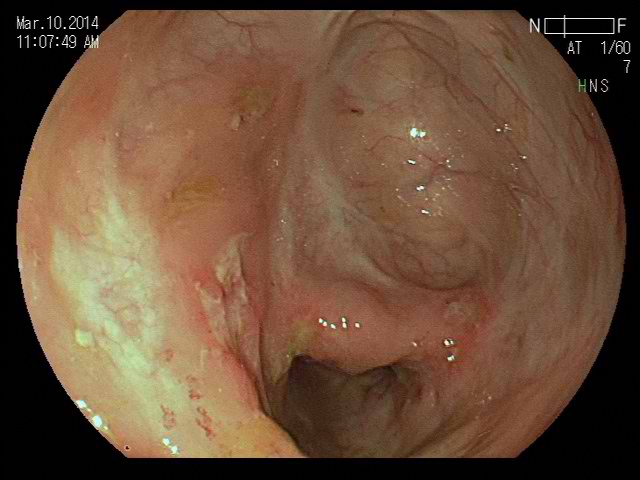 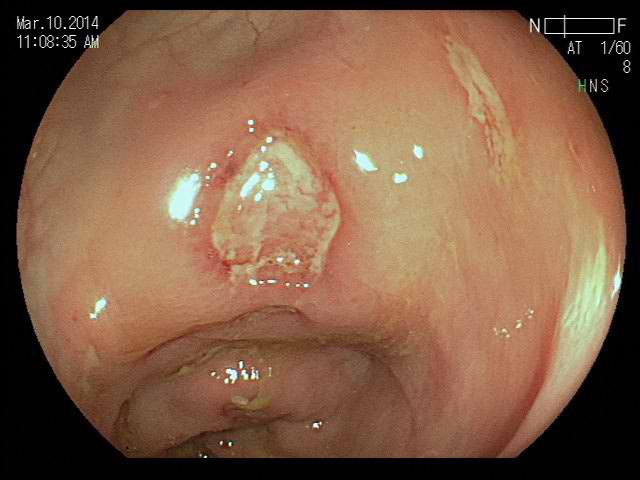 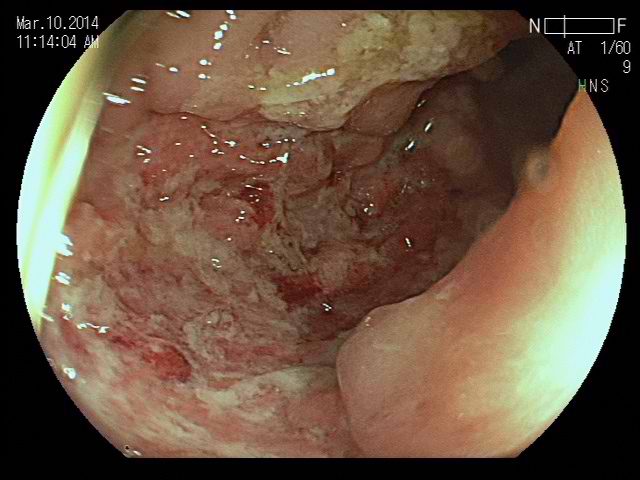 COLONOSCOPIA 10/03/14
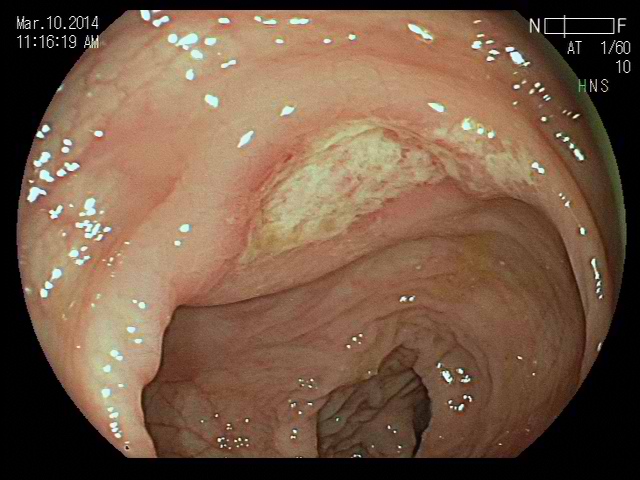 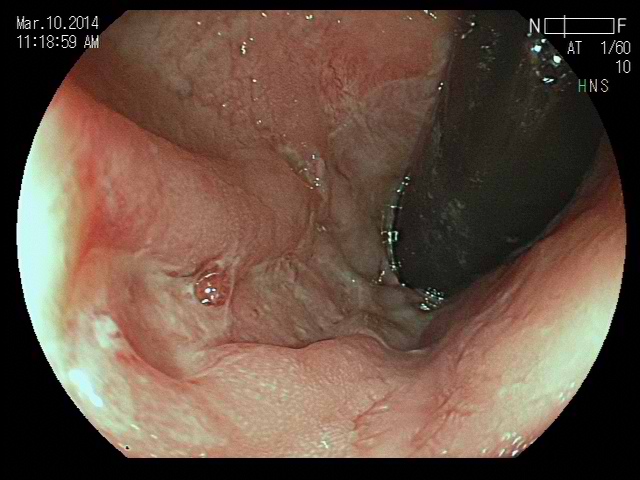 COLONOSCOPIA 10/03/14
Íleo terminal apresentando erosões planas esparsas.
    Válvula íleocecal levemente deformada.
    Desde o ceco até o reto, observam-se múltiplas úlceras aftóides, com fundo recoberto por fibrina, algumas serpinginosas e semi-circunferenciais, medindo entre 5 e 50 mm, intercaladas por  áreas de mucosa normal. Notam-se ainda várias retrações cicatriciais fibróticas e deformantes em todo trajeto colônico. 

Conclusão:

     1.Controle de Doença de Crohn apresentando úlceras em atividade em todo trajeto colônico e reto. 
     2.Retrações cicatriciais colorretais com deformidades.

     Nota: biópsias seriadas de íleo terminal, cólon D, cólon E e reto.
Anatomopatológico
1. Biópsia íleo: ileíte crônica moderada inespecífica.

2. Biópsia cólon direito: colite crônica intensa ulcerada.

3. Biópsia cólon esquerdo: colite crônica com formação de esboços granulomatosos e células gigantes multinucleadas.

4. Biópsia reto: retite crônica ulcerada.

Nota: A pesquisa de agentes oportunistas foi negativa.
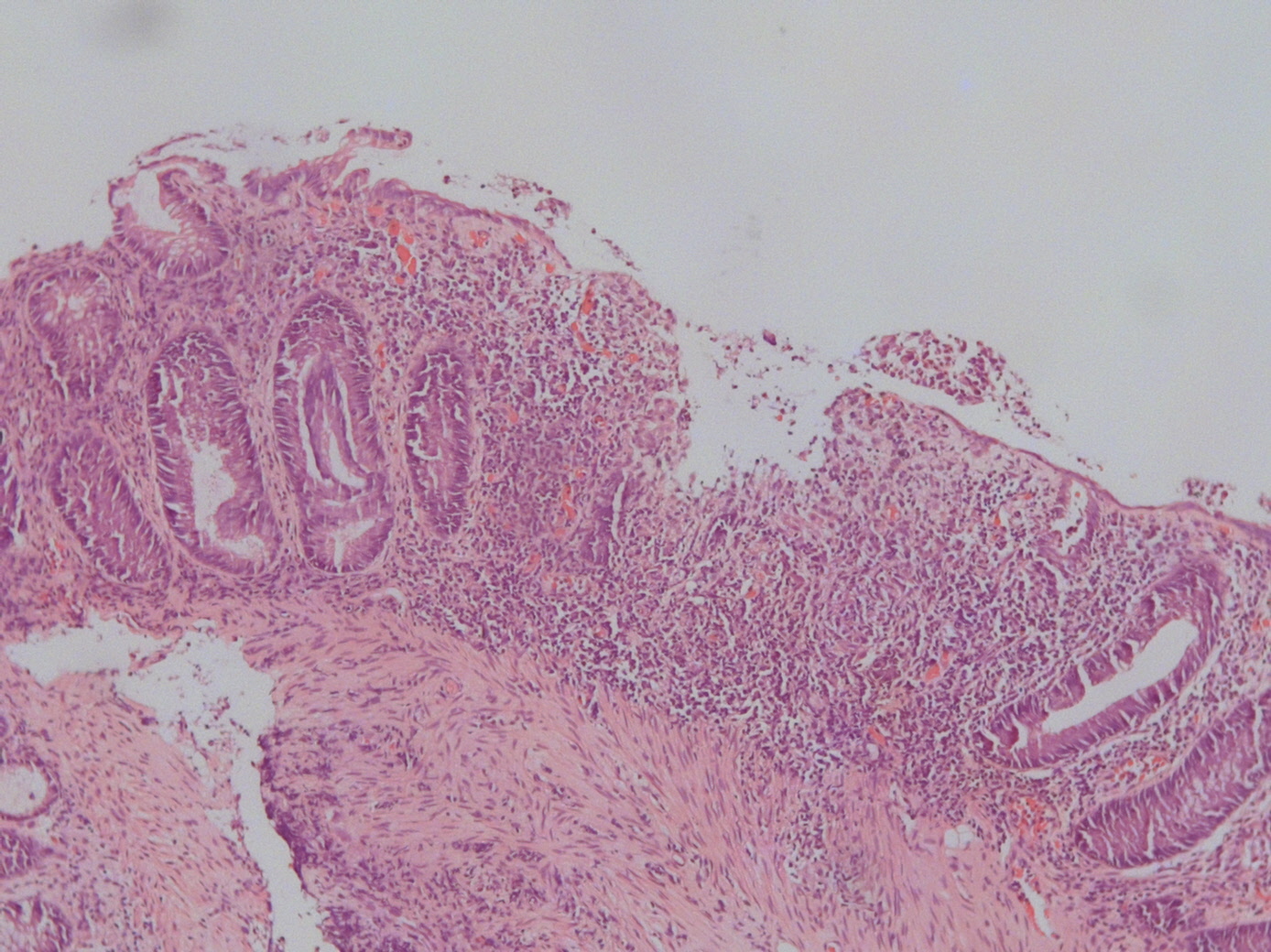 Anatomopatológico
Anatomopatológico
Anatomopatológico
Doença de Crohn:Aspectos clínicos e endoscópicos
INTRODUÇÃO:
Doença Inflamatória Intestinal (DII) é um termo amplo, empregado para designar Doença de Crohn (DC) e Retocolite Ulcerativa (RCU), caracterizadas pela inflamação crônica do intestino.

Existe consenso de que fatores genéticos tornam o indivíduo suscetível, e fatores ambientais são responsáveis pelo desencadeamento e sua modulação, incluindo: dieta, condições higiênicas/sanitárias, e composição da flora intestinal.
INTRODUÇÃO:
Sugere-se que as DII se desenvolvam, em pessoas geneticamente predispostas, por resposta imune desregulada a antígenos desconhecidos (provavelmente ambientais ou infecciosos, inclusive da microflora endógena), resultando em inflamação contínua, mediada pelo sistema imunológico.

Manifestações clínicas e evolutivas diversas, determinadas por vários fatores: localização, extensão, grau de atividade, gravidade do processo inflamatório, associação com manifestações sistêmicas e extraintestinais, complicações e comorbidades.
EPIDEMIOLOGIA:
Distribuição uniforme entre os sexos

Pode ocorrer em qualquer faixa etária

Costuma acometer jovens, pico de incidência 15 a 30 anos

Aproximadamente 10% em menores de 18 anos

Distribuição bimodal, com segundo pequeno pico de 50 a 70 anos
DIAGNÓSTICO DIFERENCIAL:
Nem sempre é possível diferenciar DC de RCUI, mas alguns aspectos favorecem uma ou outra.

Também existe dificuldade em diferenciar as DII de outras afecções que causam inflamação no cólon: colites parasitárias, infecciosas, isquêmicas, actínica.

Diagnóstico final: HC + EF + Lab + Ex endoscópico + Ex radiológico + AP
INDICAÇÕES DE COLONOSCOPIA NAS DII:
Diagnóstico diferencial

Investigação complementar de alt. radiológicas

Estadiamento pré-op

Determinação da extensão, atividade e gravidade.

Estudo AP no DX diferencial.
Acompanhamento evolutivo


Aval. do reservatório ileal

Rastreamento e seguimento de displasia e CA

Protocolos de novas terapêuticas e comprovação da cicatrização da mucosa
ACOMETIMENTO NA DC
Lesões descontínuas: mucosa preservada em meio áreas de atividade

Acometimento transmural: mucosa à serosa

Pode afetar todo TGI: boca ao ânus

Um terço dos pacientes com doença colônica têm manifestações perianais (abscessos e fístulas)

Achados endoscópicos variam: discretas erosões, edema,    friabilidade, enantema, sendo mais característico úlceras (aftóides, elípticas ou lineares), e também lesões fibroestenosantes e fistulizantes
CRITÉRIOS PARA DIAGNÓSTICO ENDOSCÓPICO:
SINOPSE ASPECTOS ENDOSCÓPICOS
Delgado isolado: 30-40%

Delgado + cólon: 40-50%

Cólon isolado: 15-25%
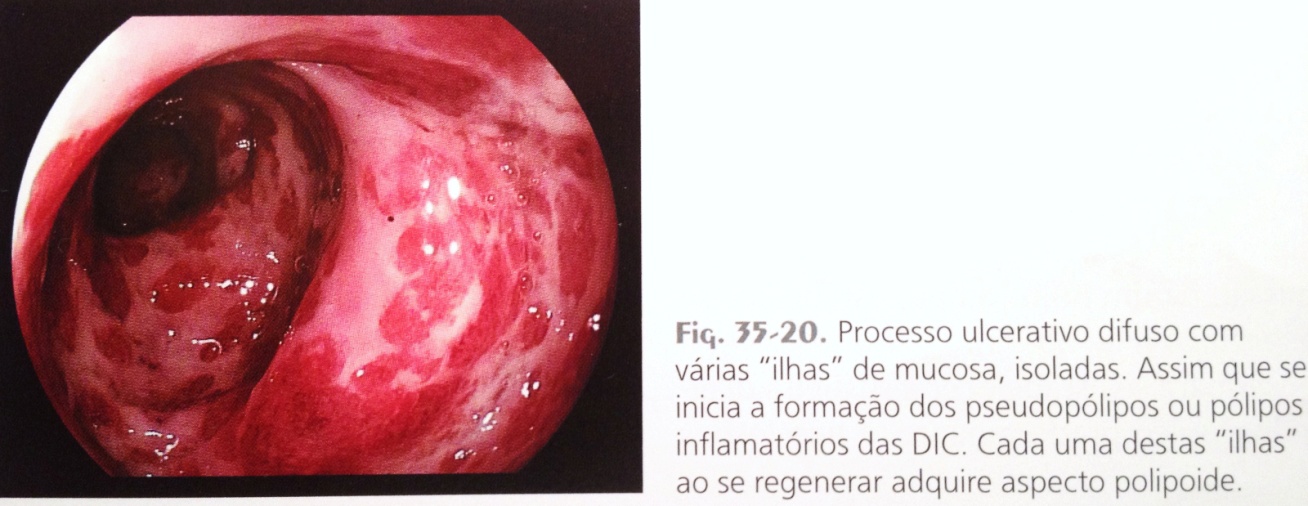 HISTOPATOLOGIA NAS DII:
Se não houver alterações endoscópicas, e o exame indicado para investigação de diarréia, realizar biópsias aleatórias em todos segmentosinfectoparasitária, colite microcítica ou colágena
HISTOPATOLOGIA NAS DII:
HISTOPATOLOGIA NA DII:
HISTOPATOLOGIA NA DII:
SEGUIMENTO ENDOSCÓPICO
RCU: dç estável + colite E ( cólon E e reto) e DC de cólon e íleo terminal  cada 3 anos à partir de 15 anos

Cromoendoscopia

DC que envolve mais que 1/3 cólon tem risco igual ao da RCU

Realizar 3 a 4 bxs cada 10 cm de cólon examinado, mínimo 32 fragmentos, em todos quadrantes da luz, ceco ao reto, com cuidado ao enviar cada segmento separado (6) + bxs de áreas suspeitas

1° exame negativo para displasia  repetir em 1-2 anos

2 exames consecutivos negativos  repetir 1-3 anos

Completou 20 anos de dç  volta para 1-2 anos
OBRIGADO!
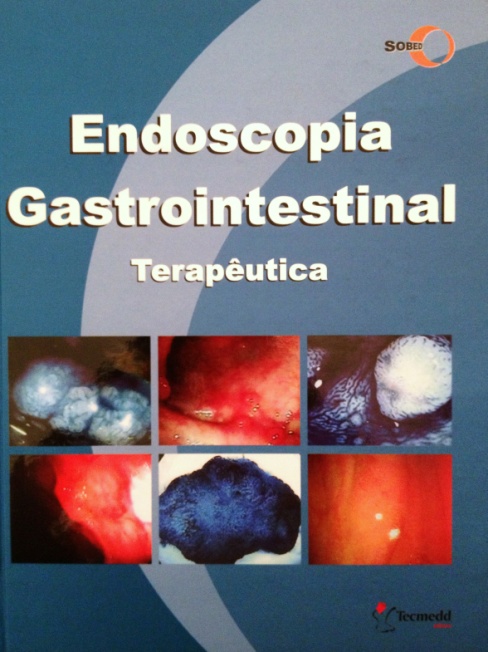 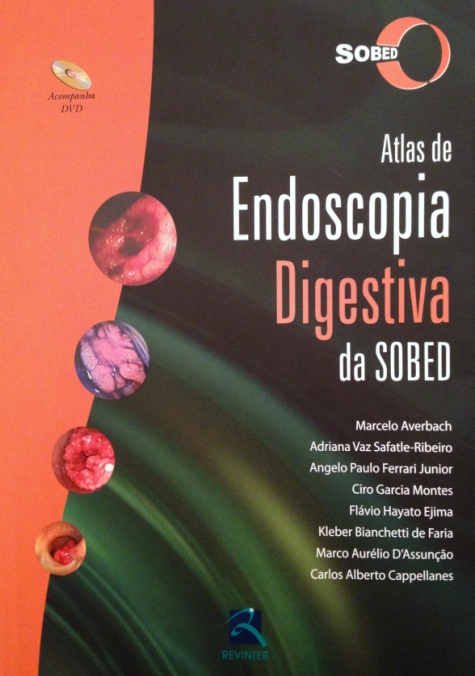 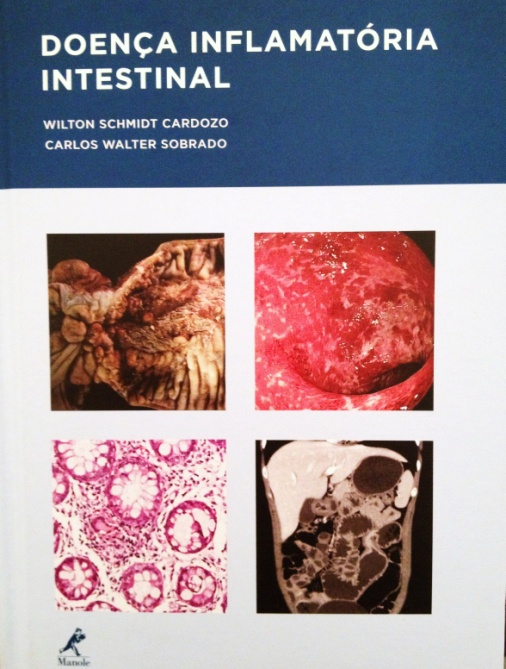 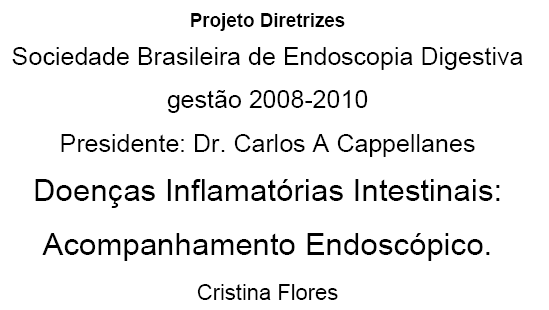